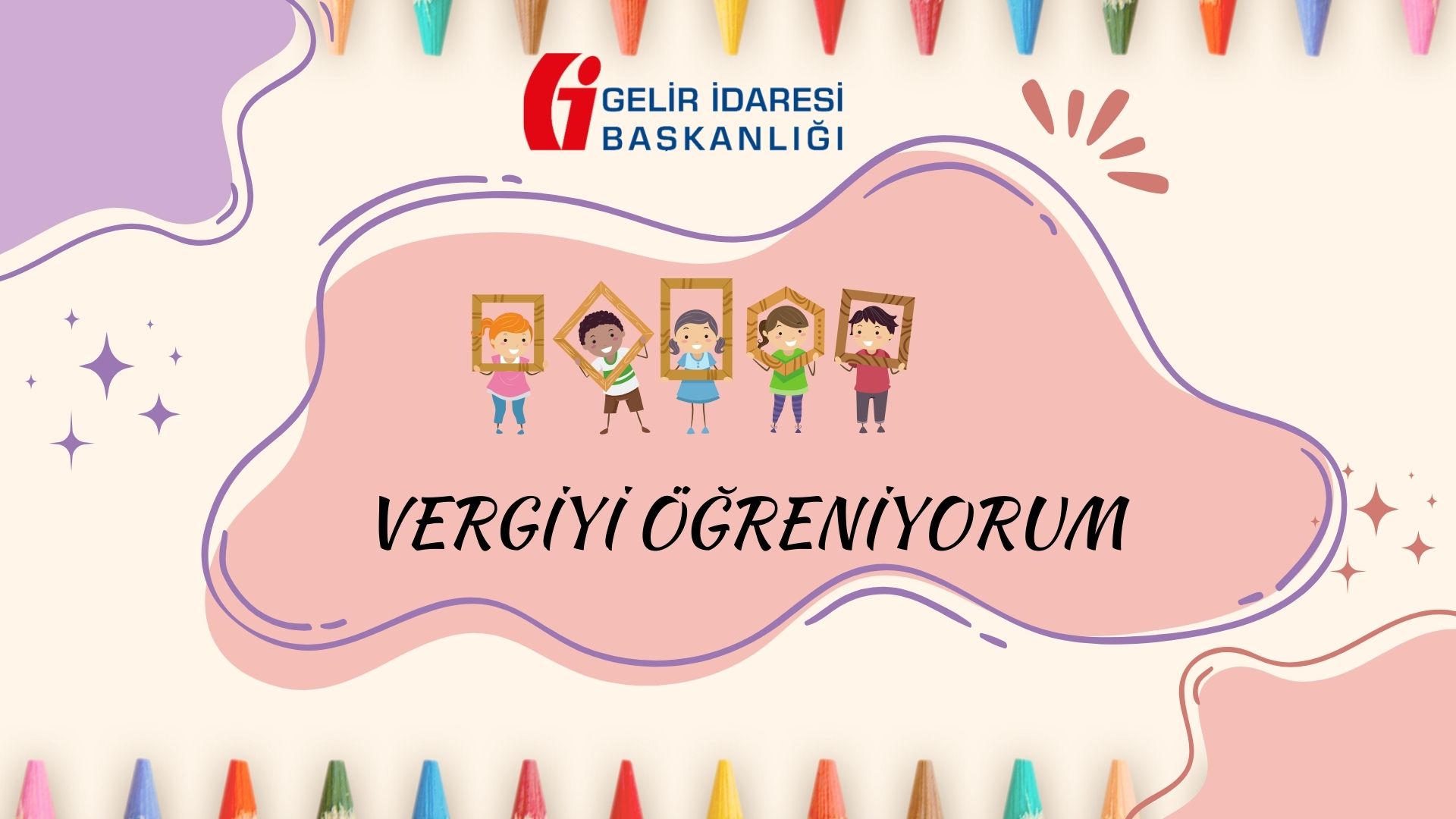 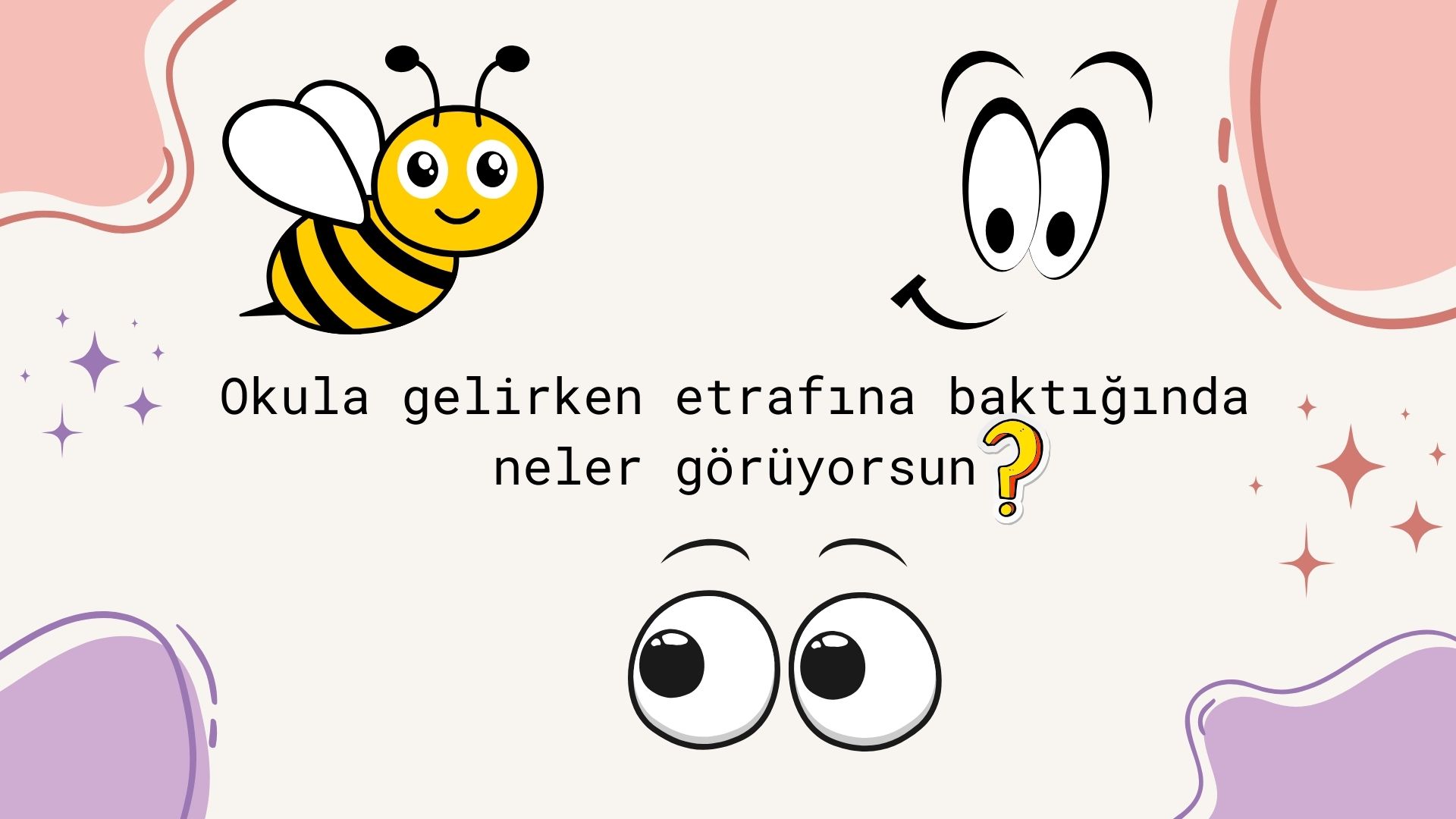 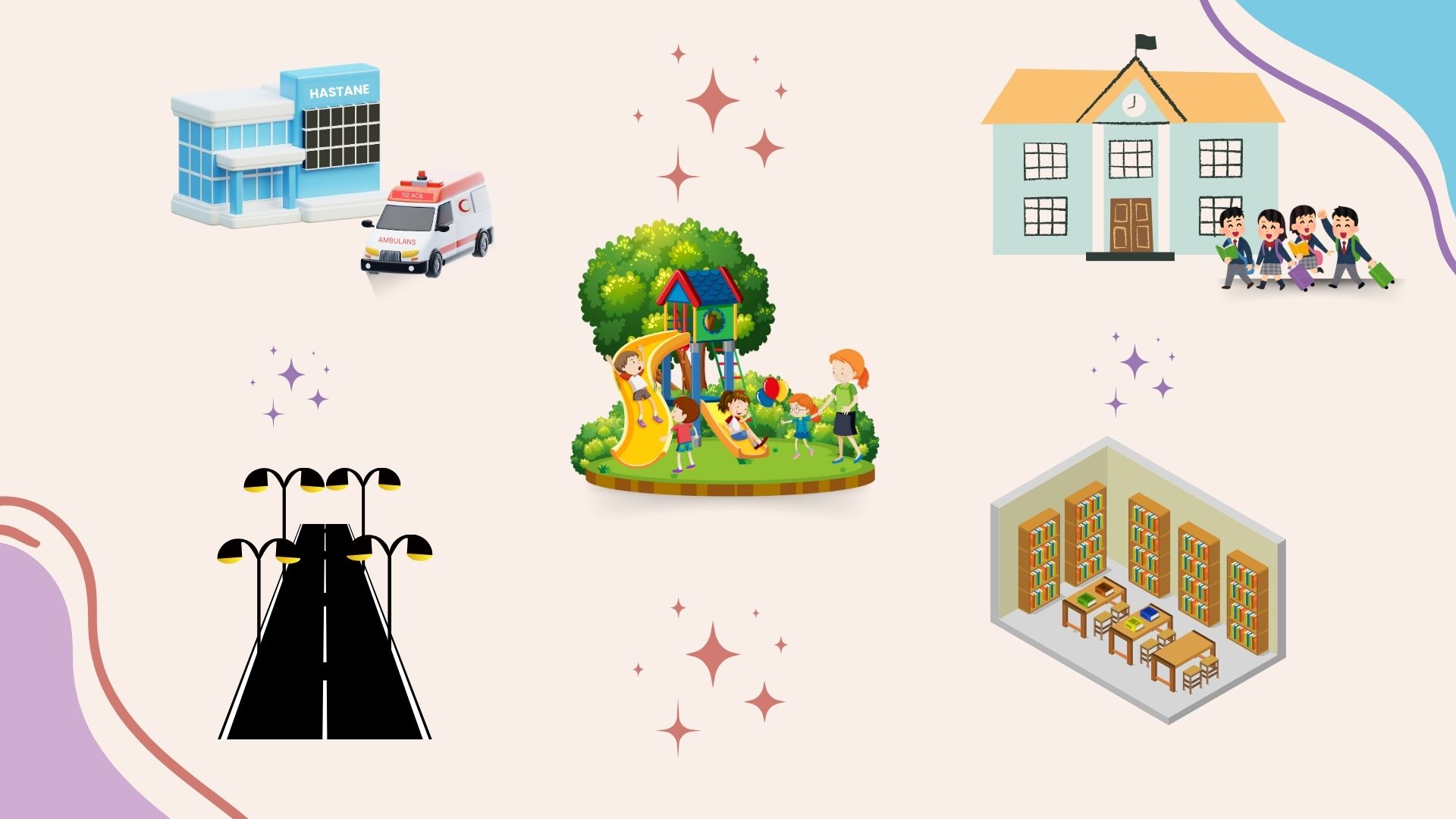 OKUL
KÜTÜPHANE
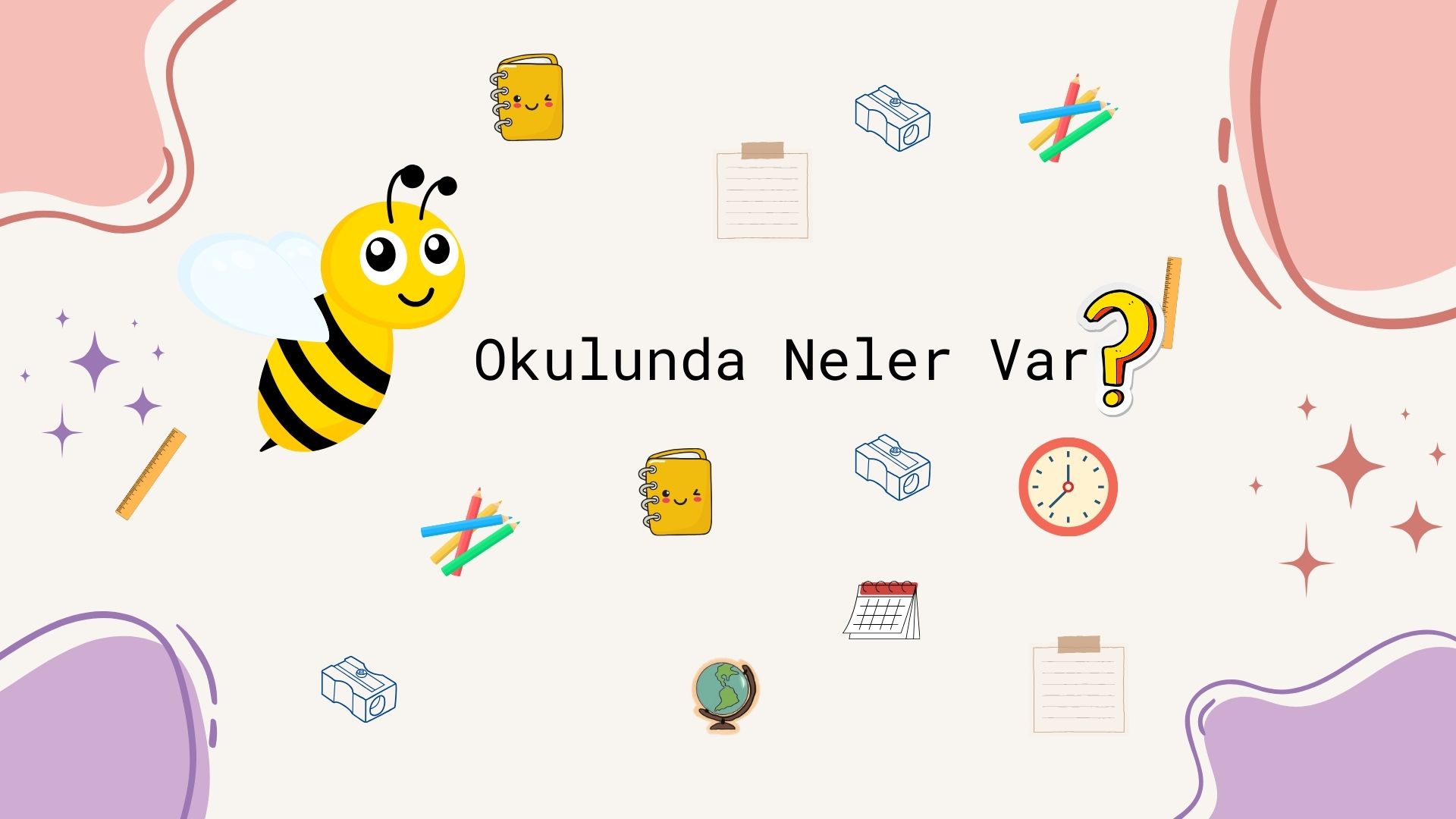 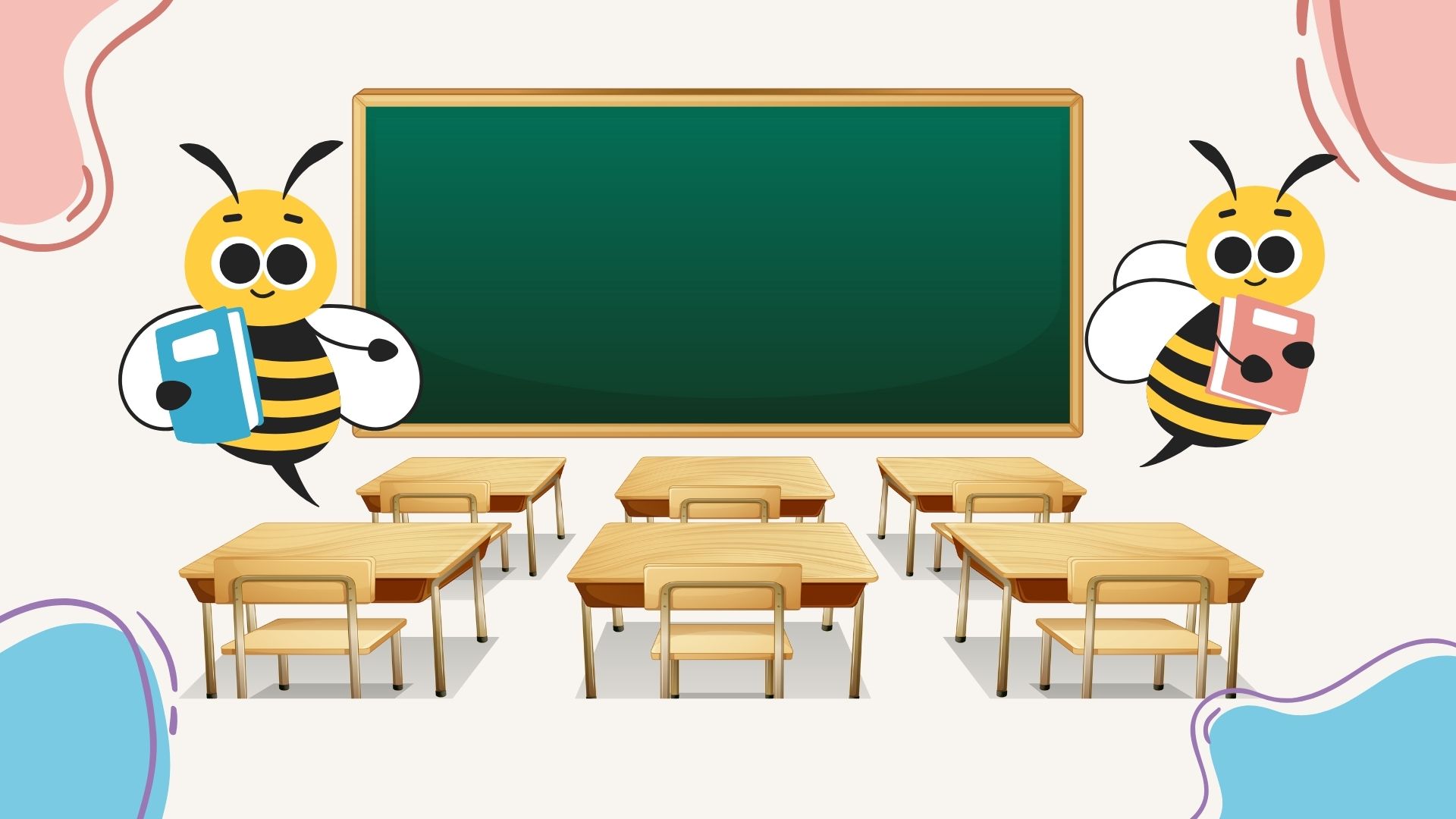 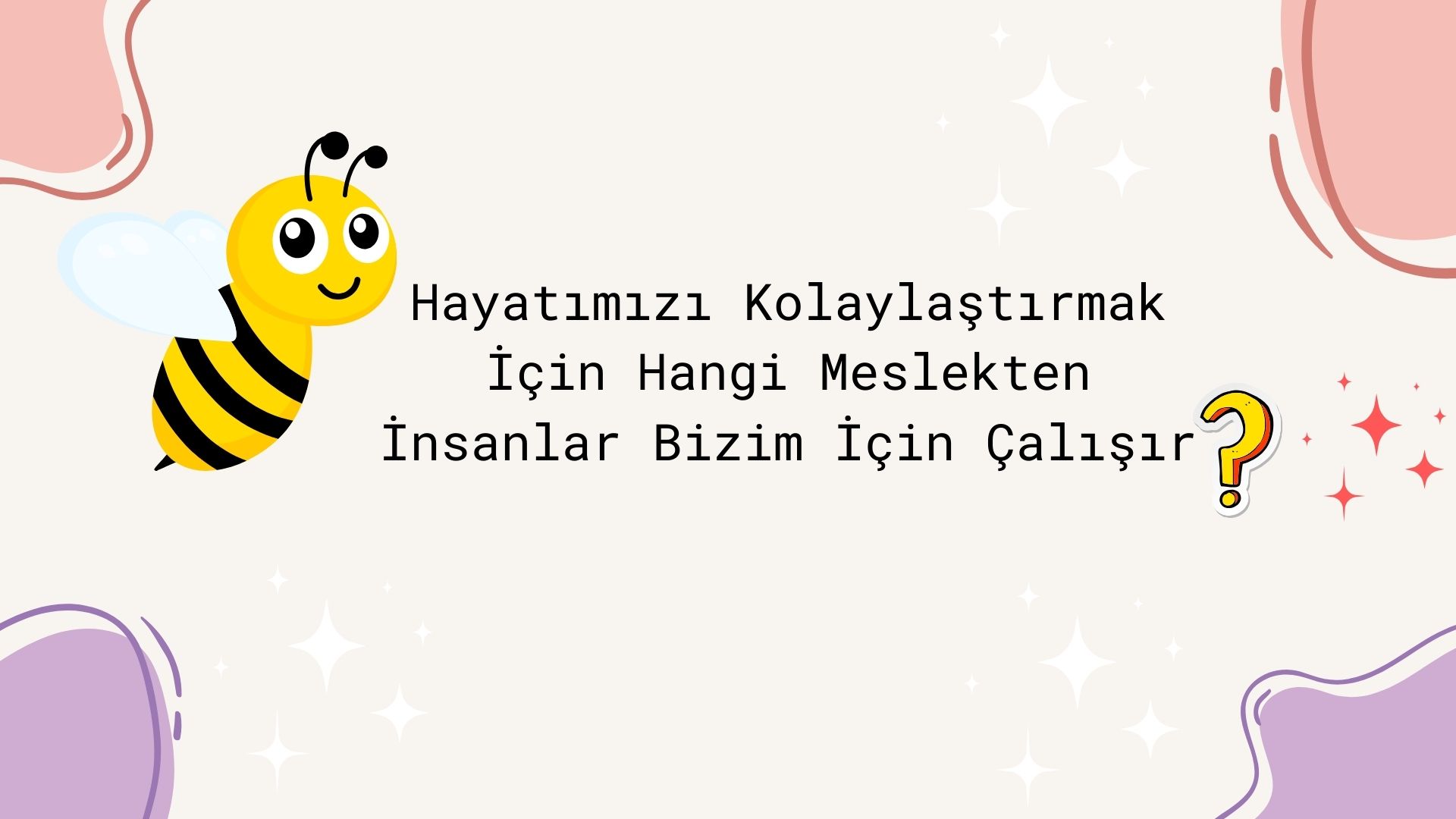 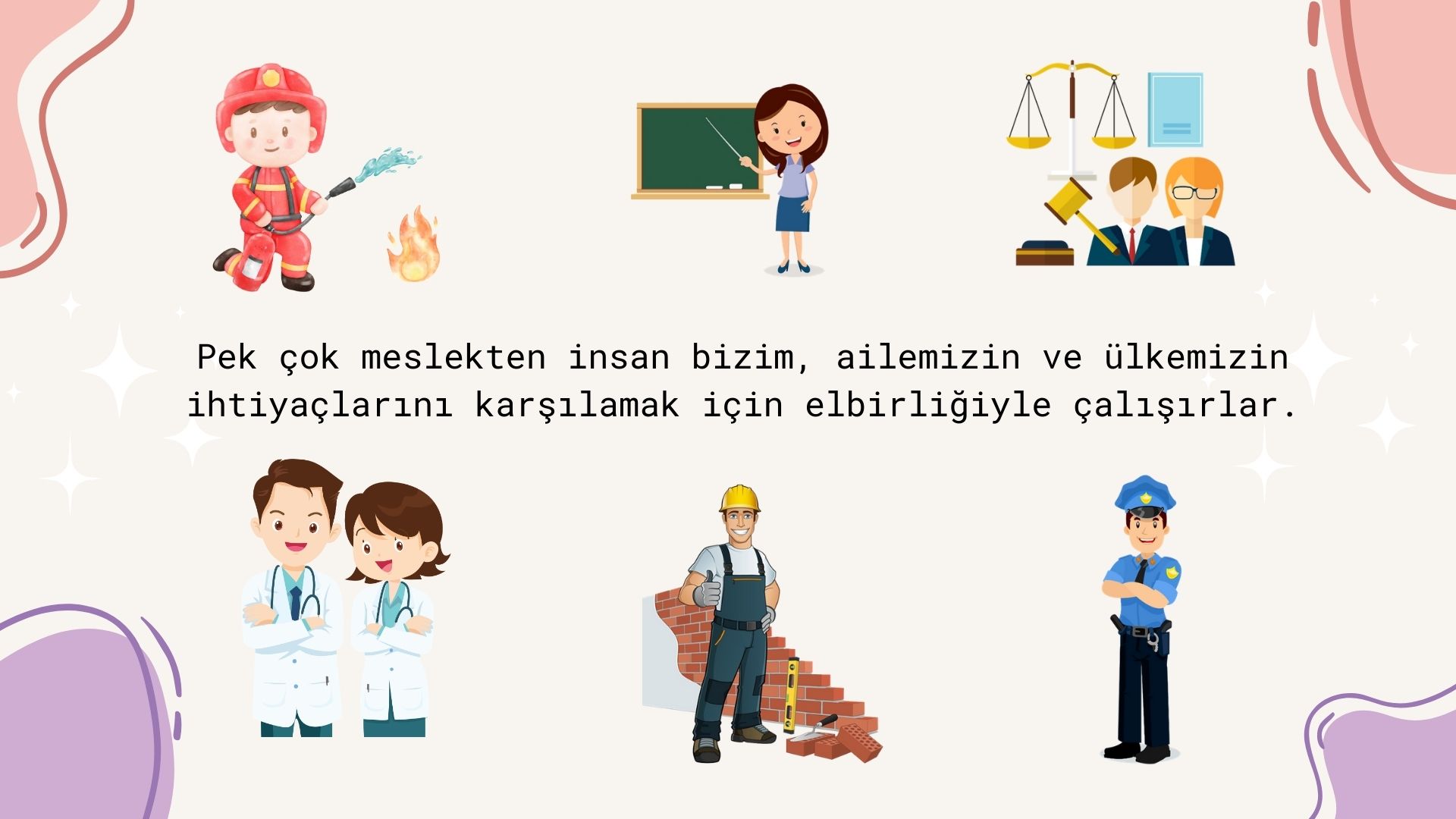 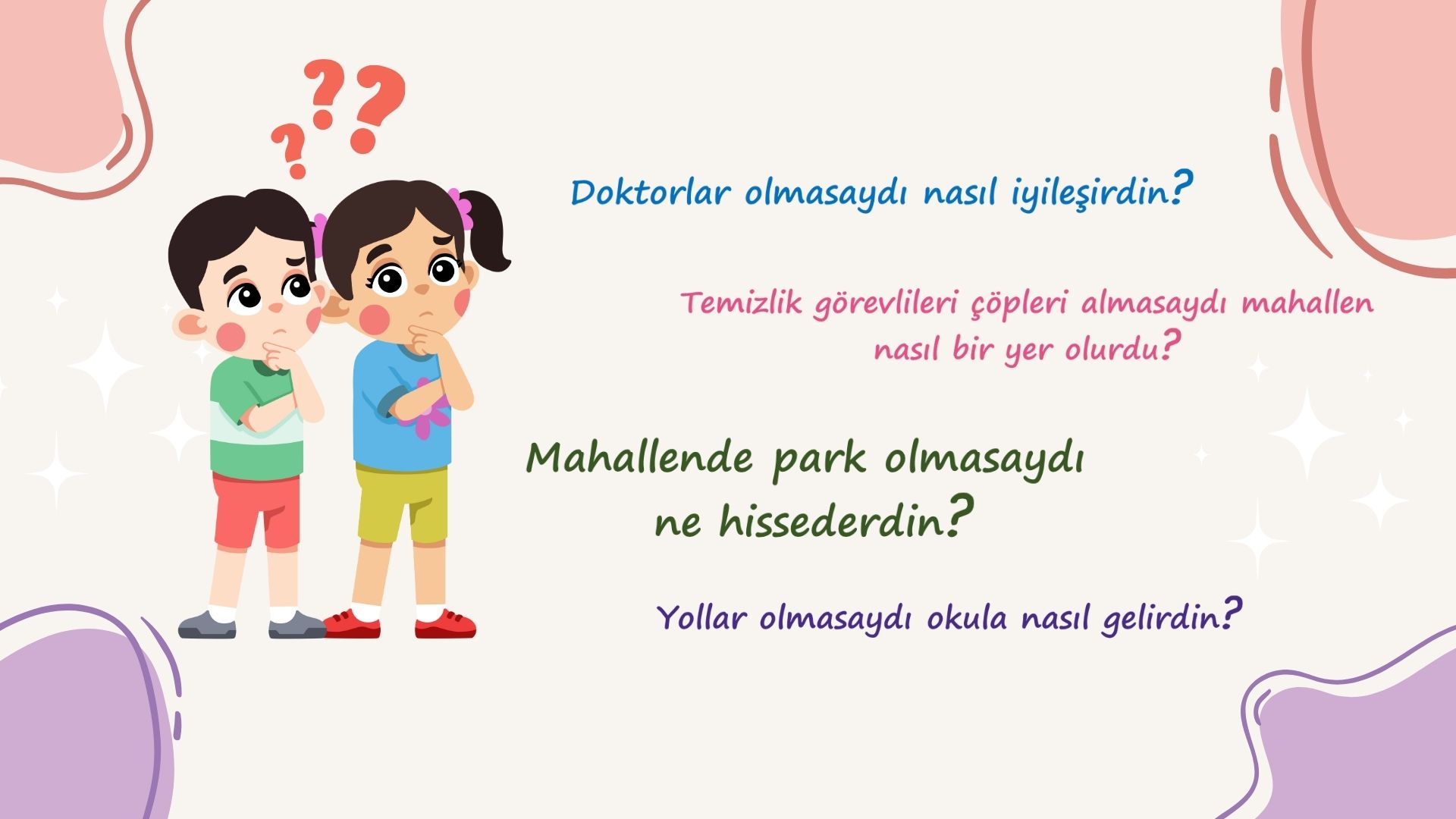 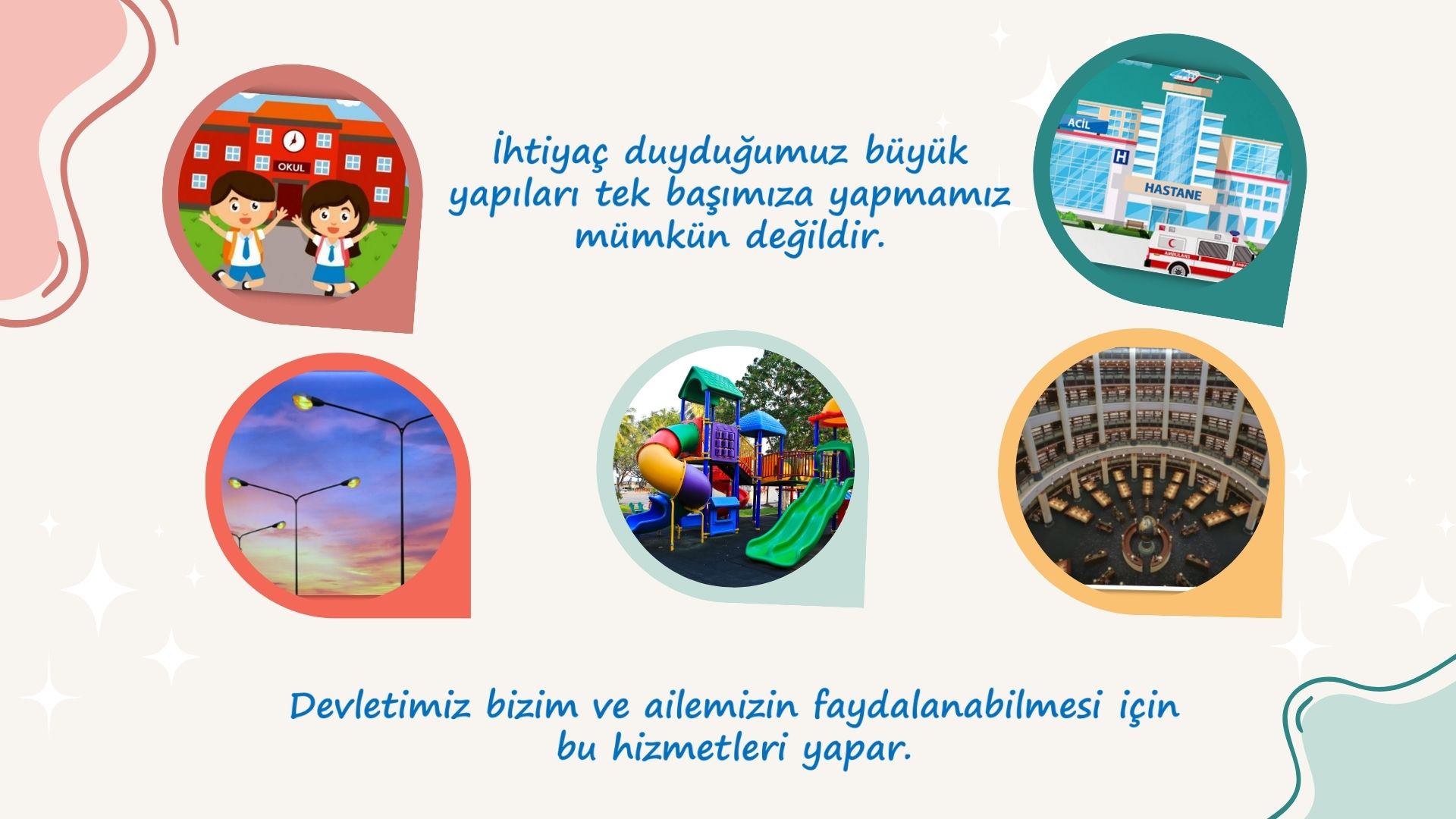 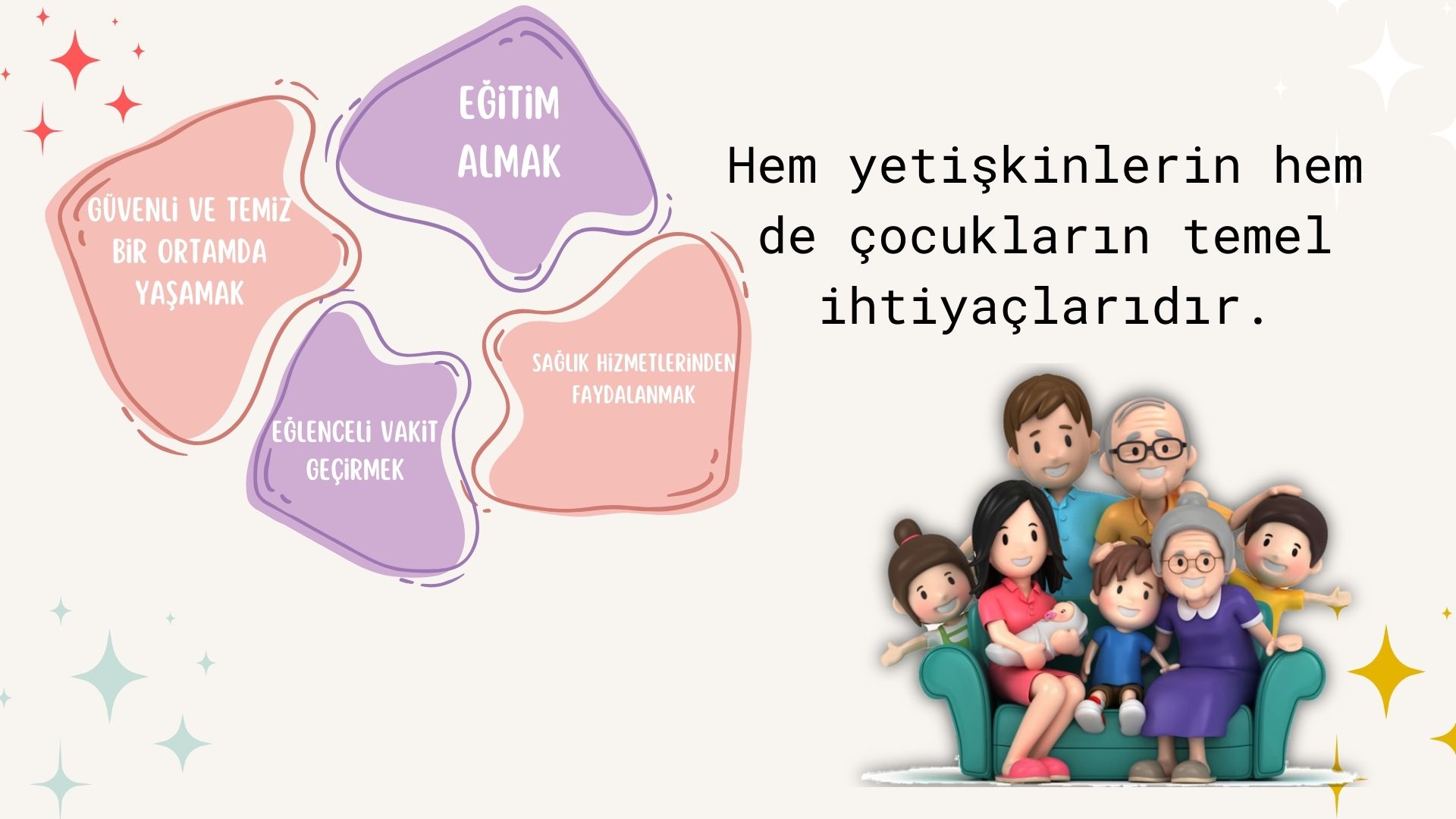 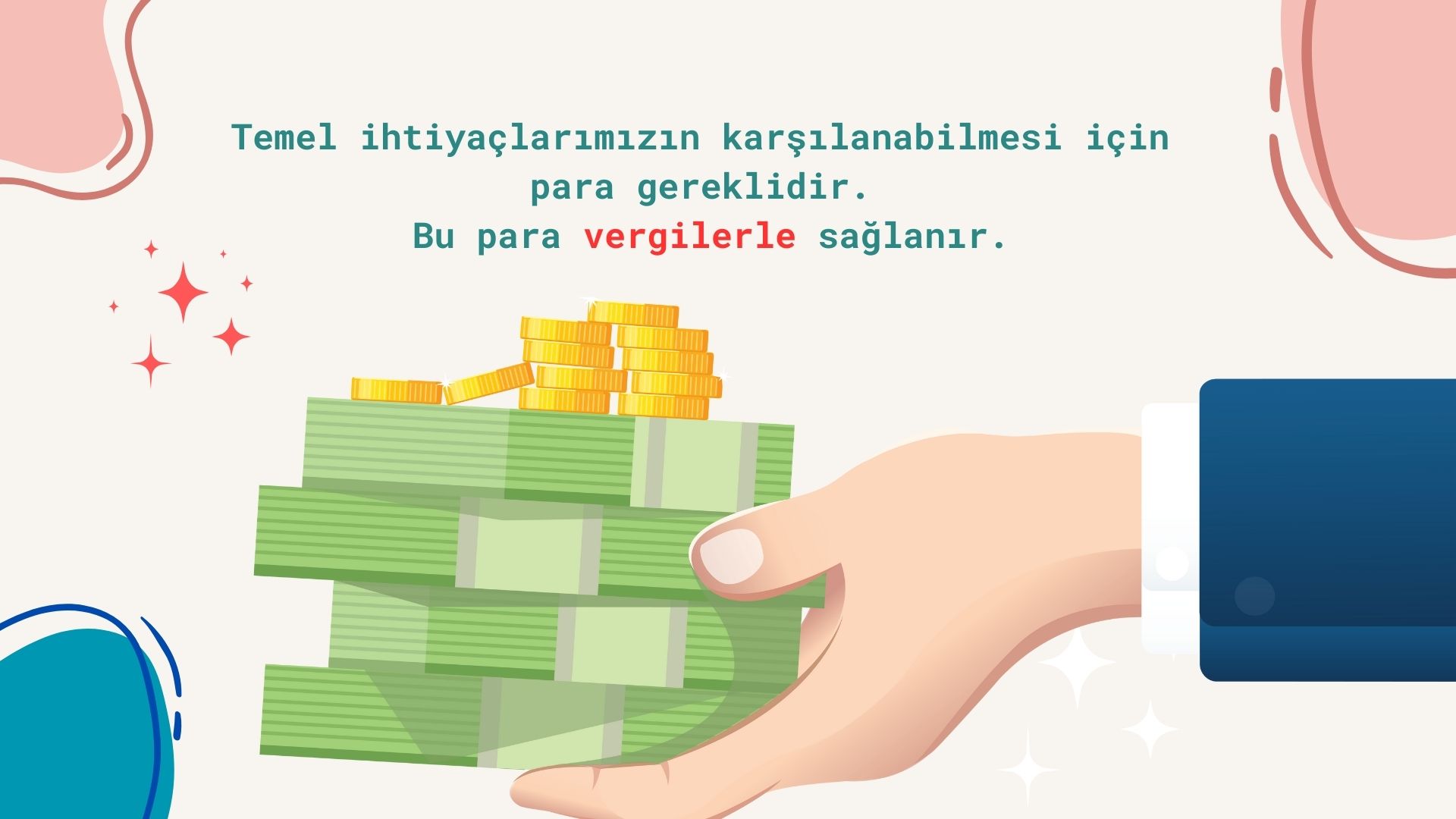 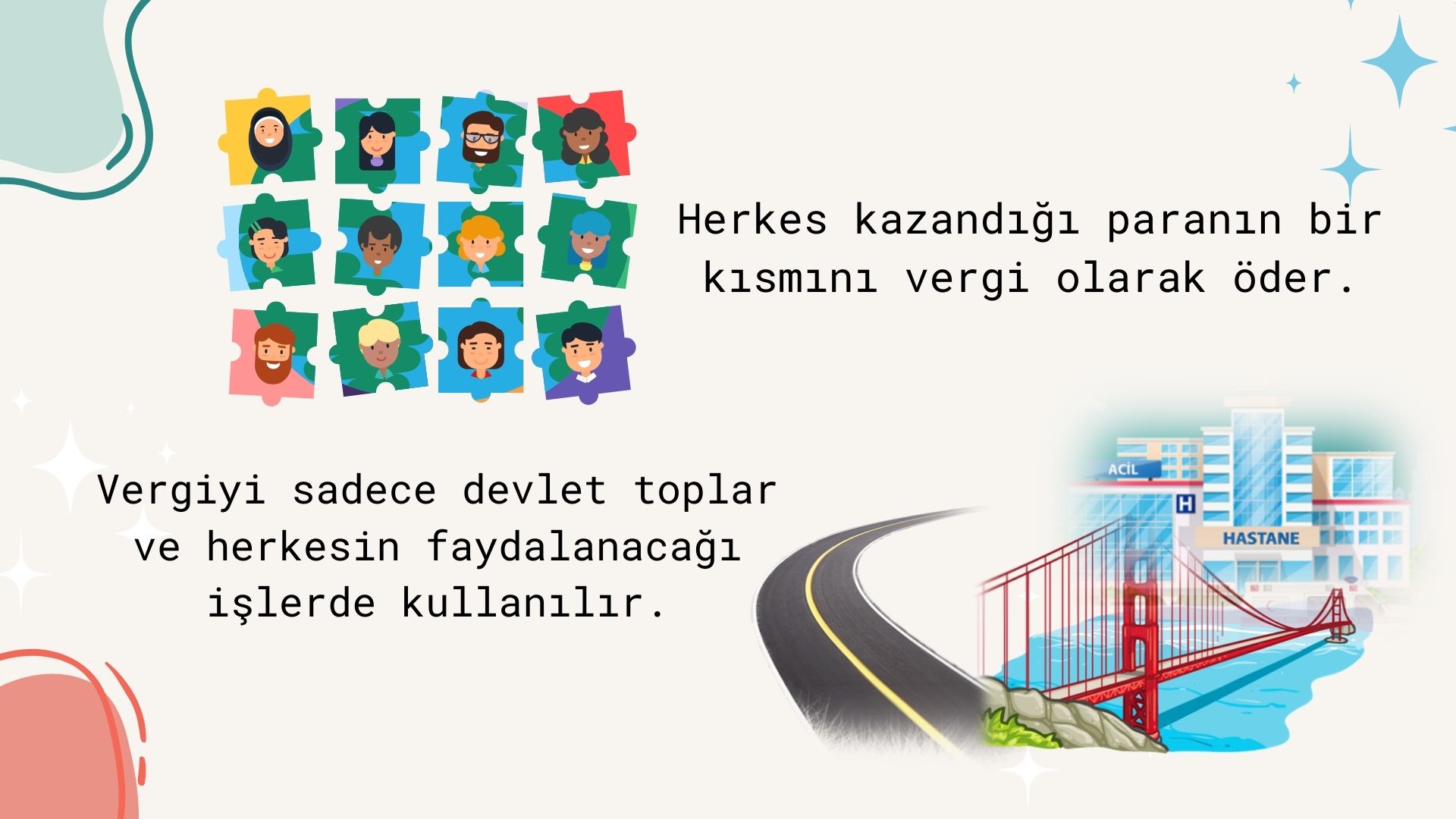 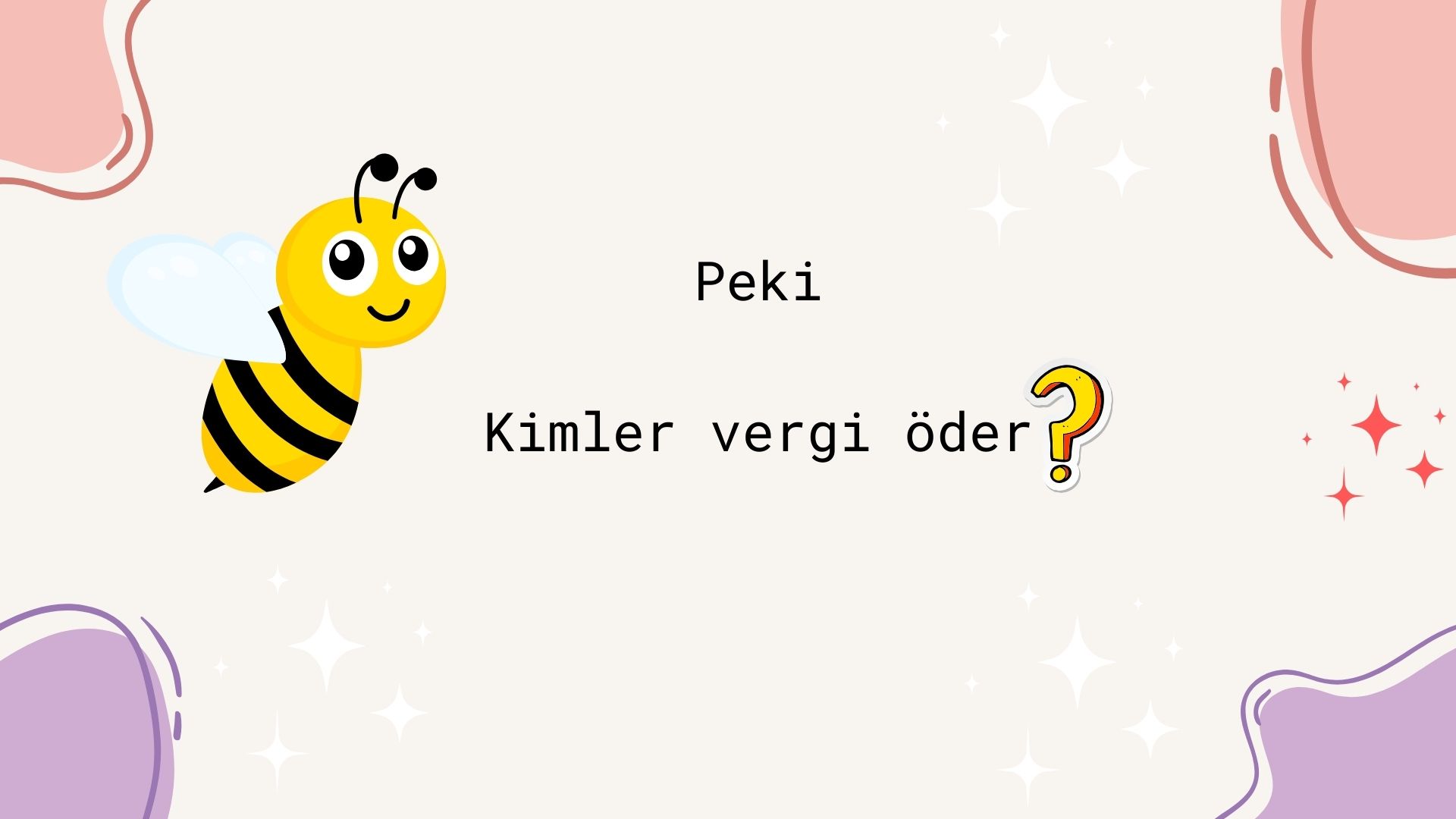 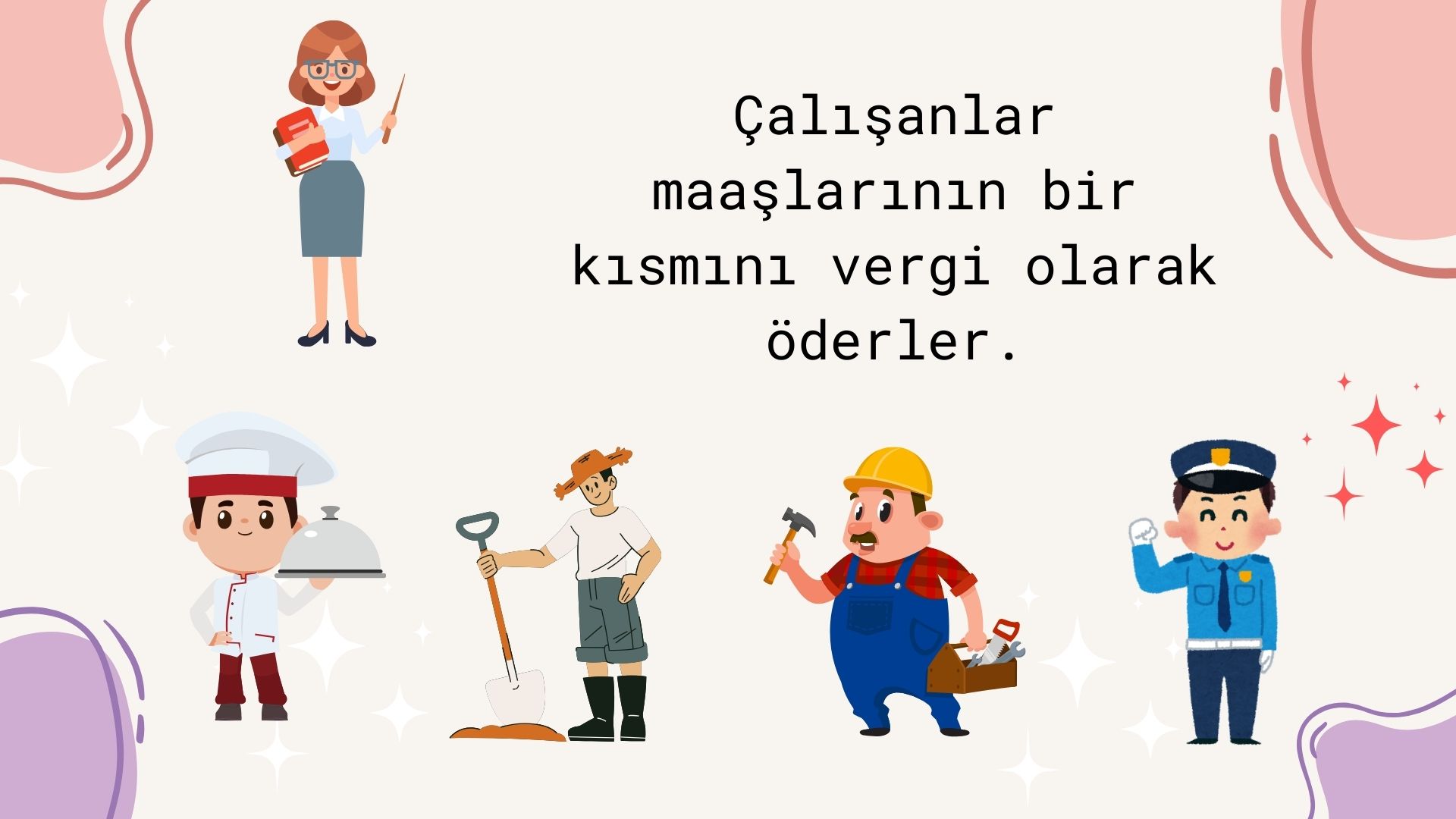 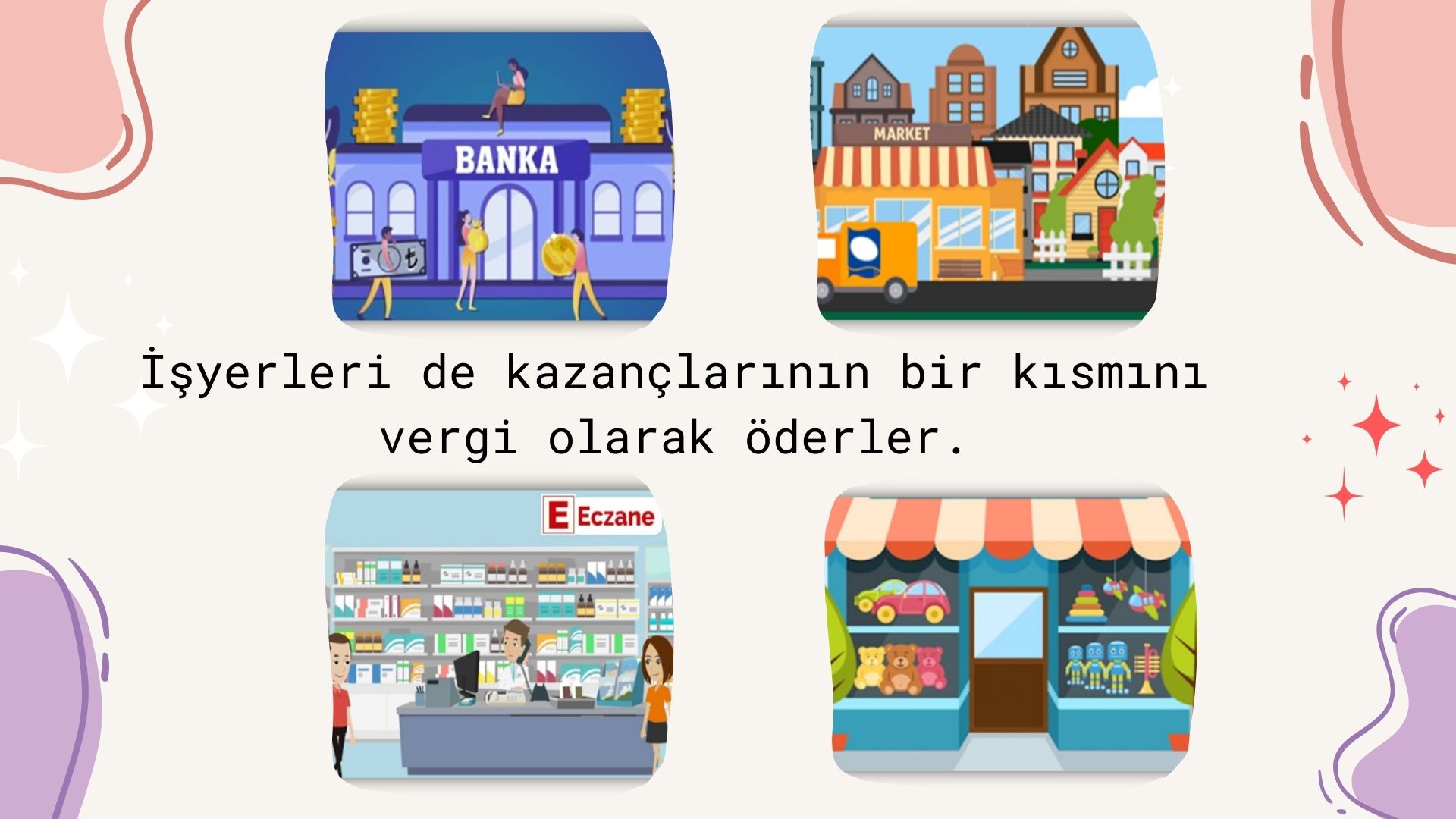 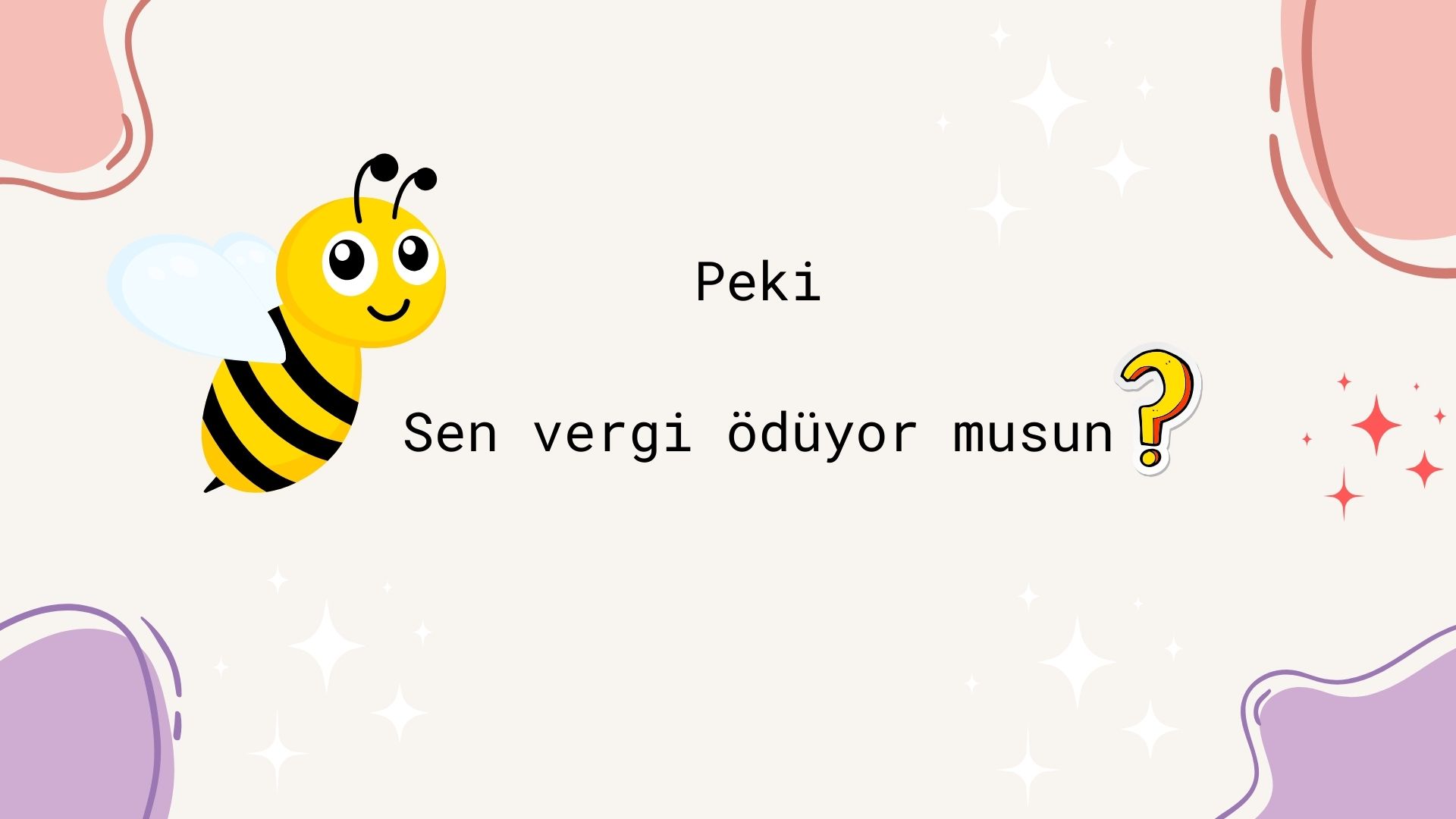 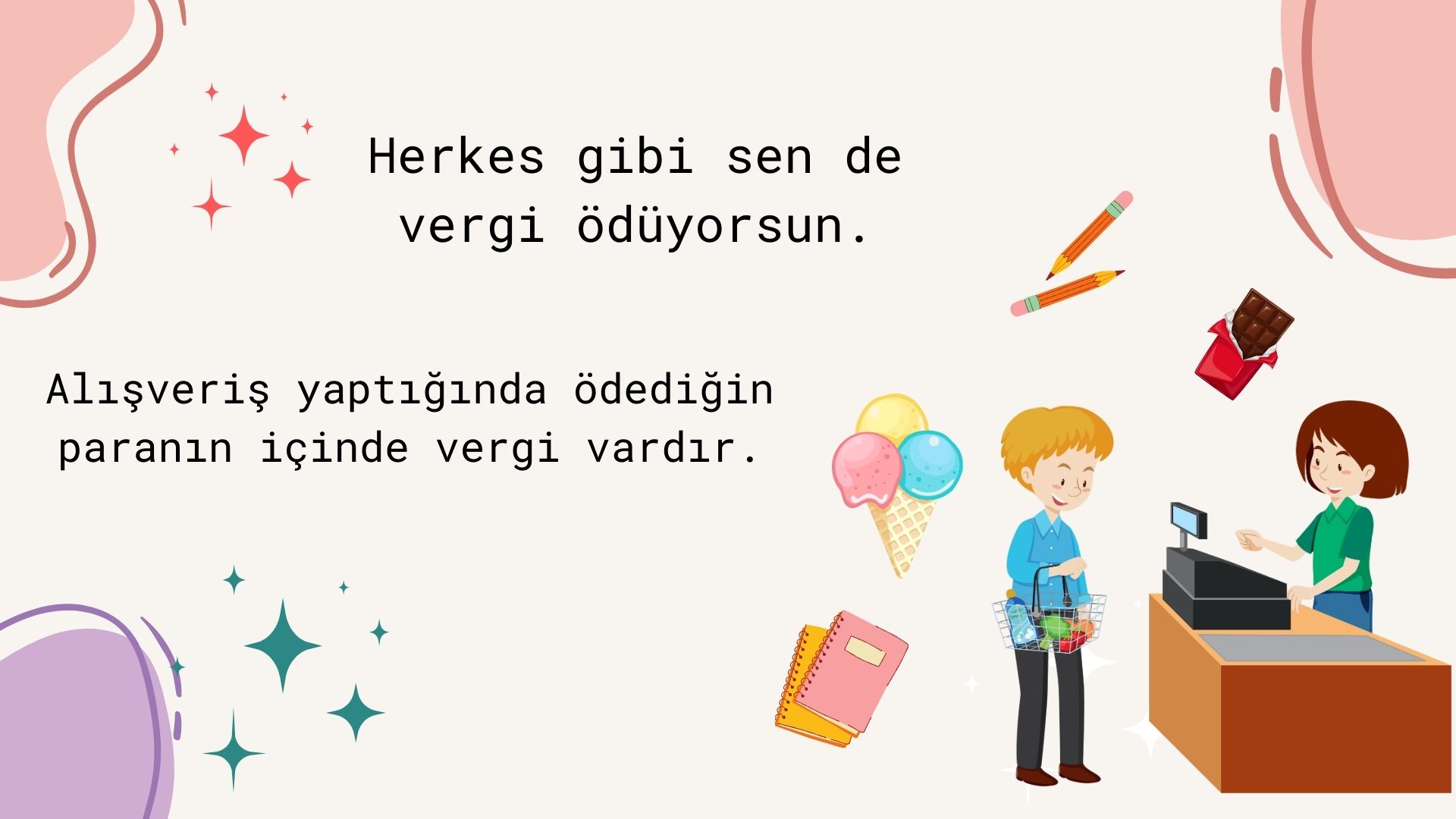 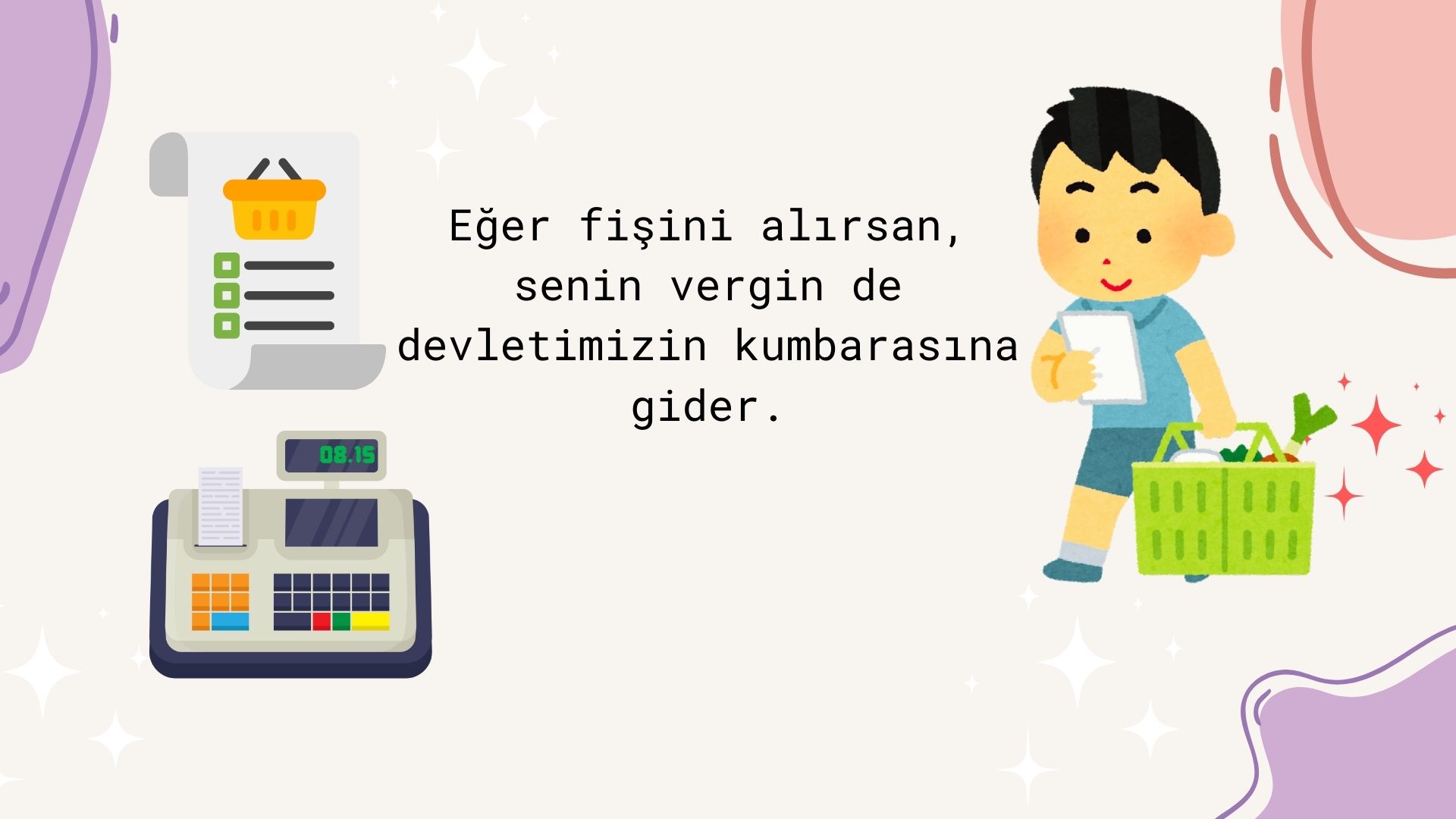 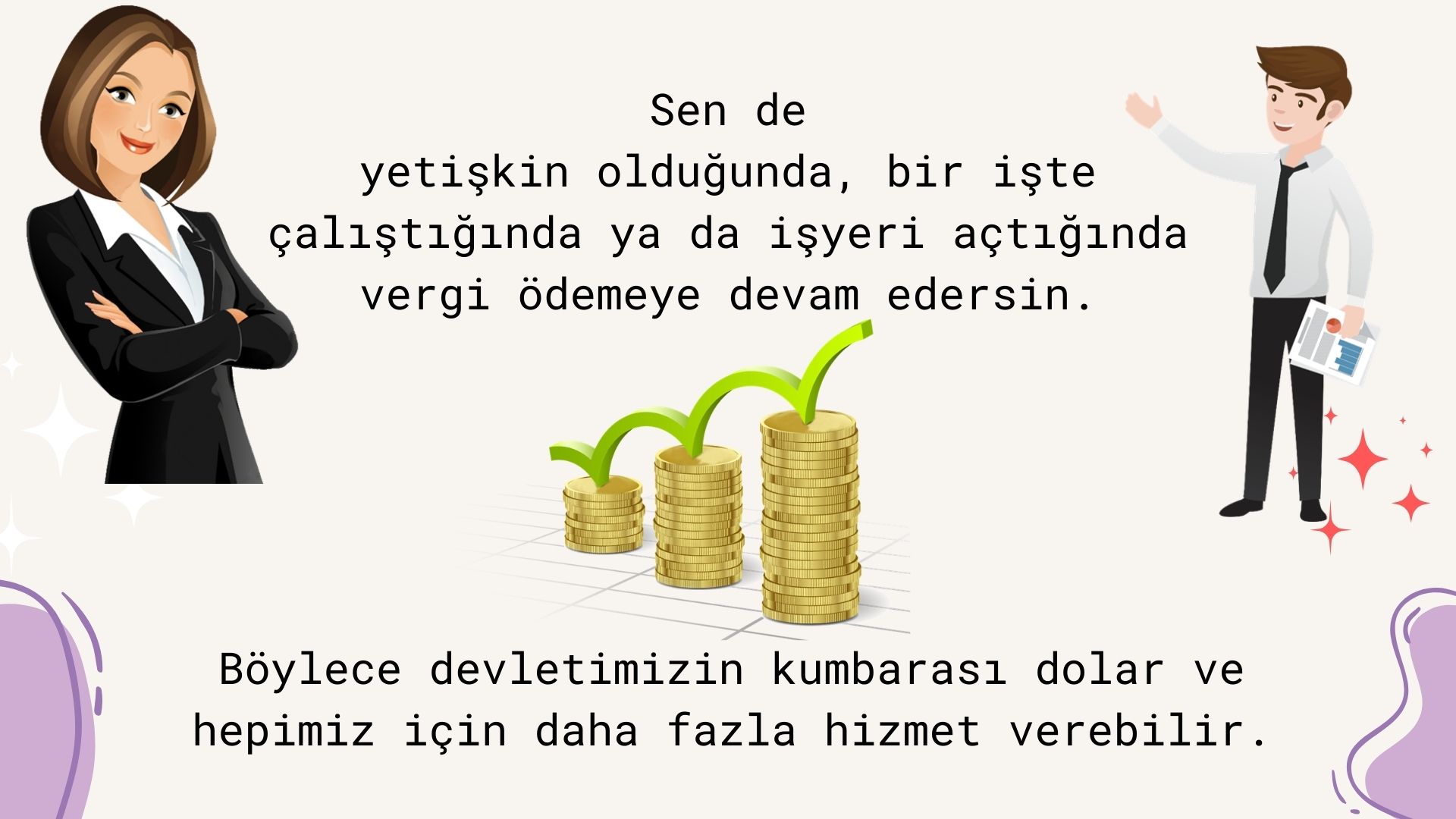 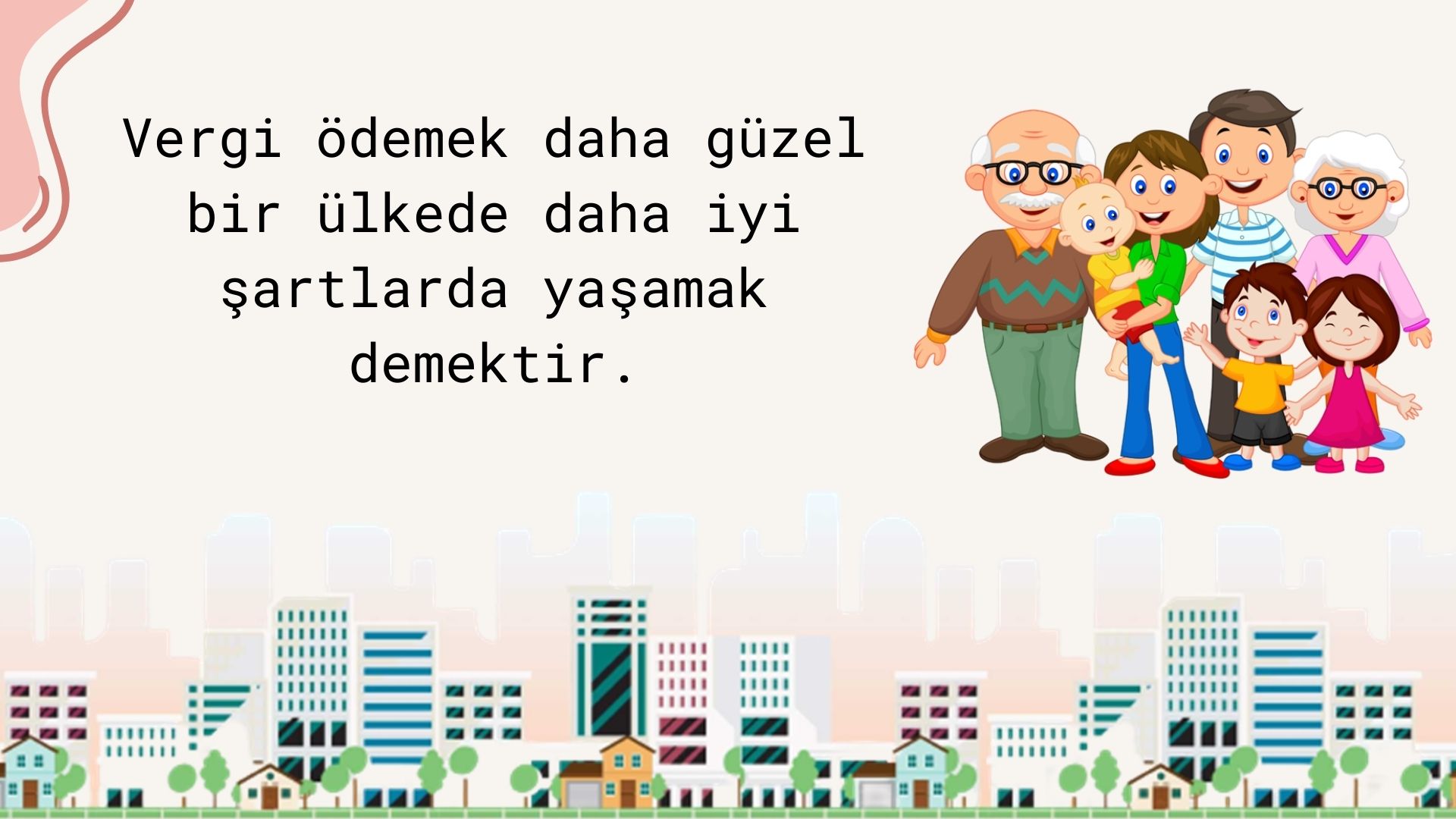 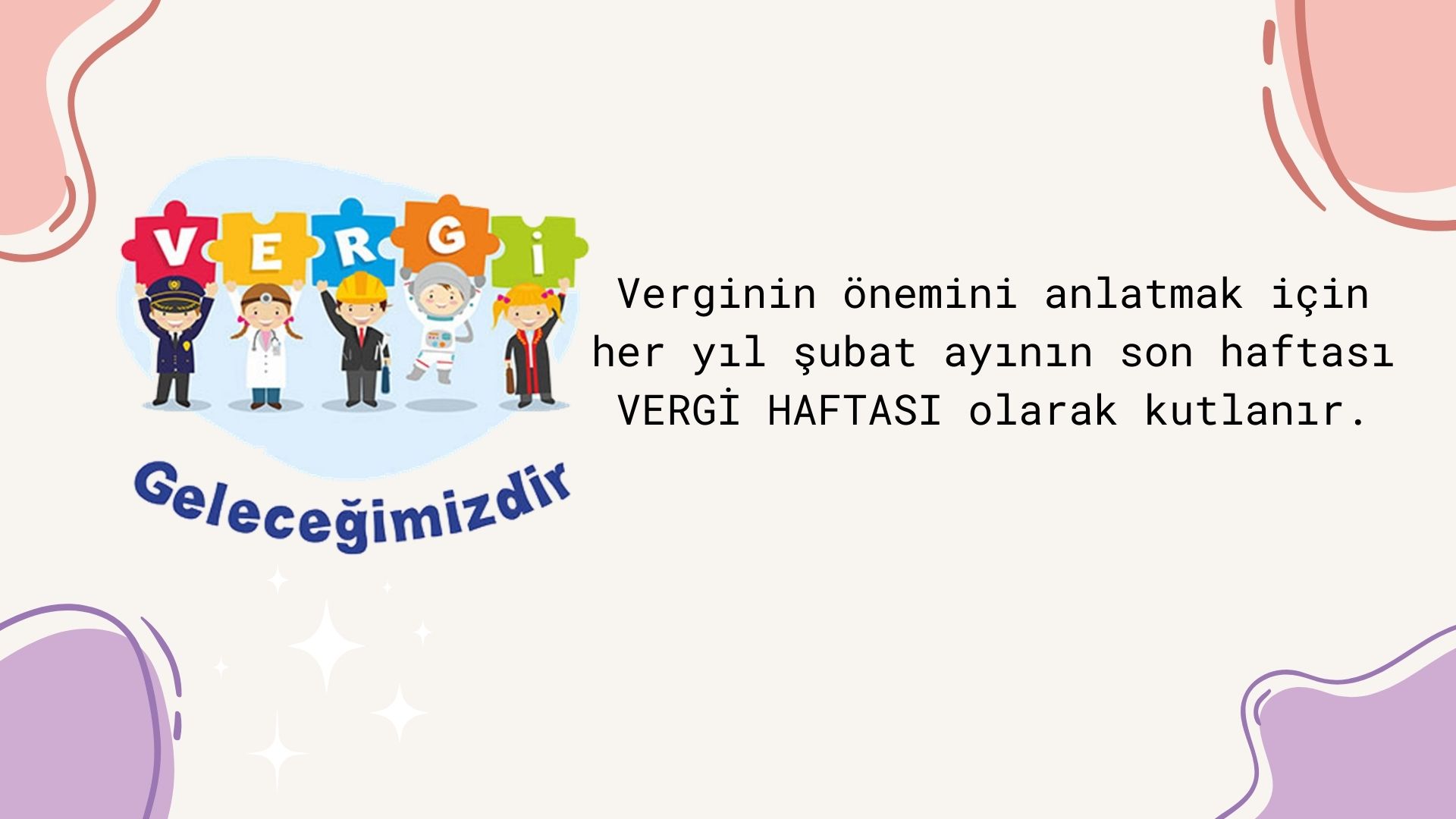 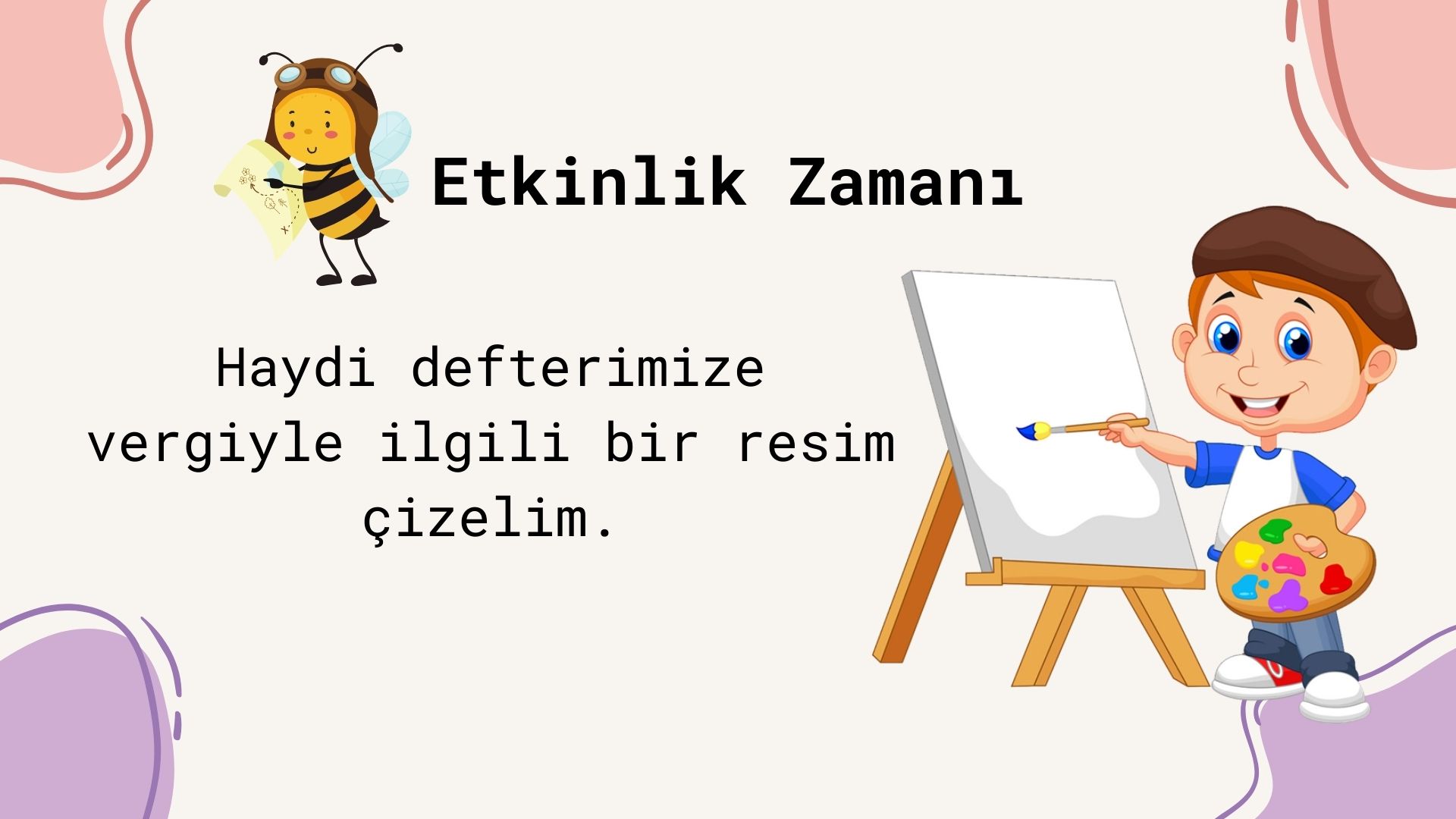 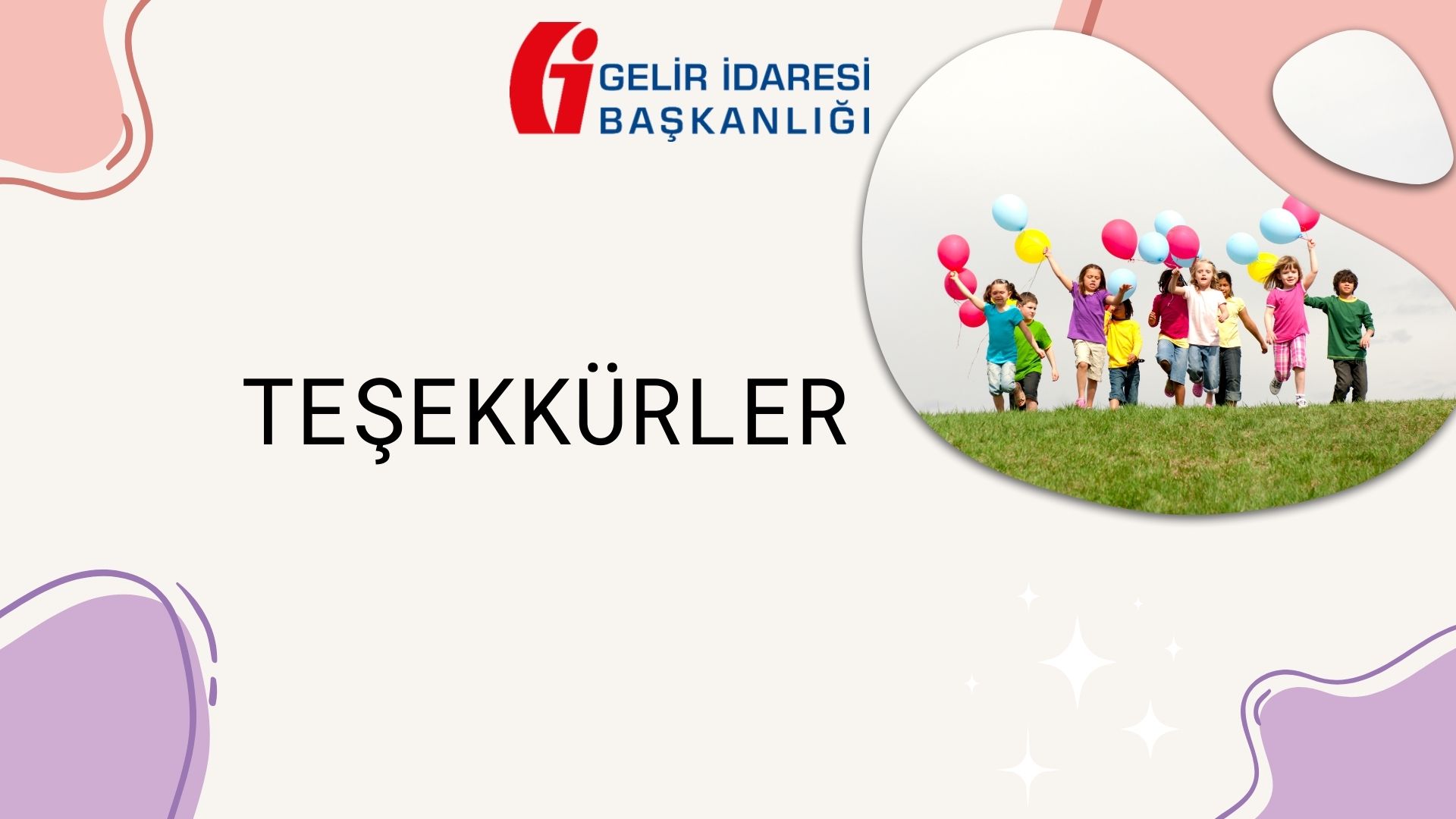